Figure 2 cDNA sequences improve gene annotations. ( A ) Comparison of cDNA IP01040 to the targeted Release 4.1 ...
Nucleic Acids Res, Volume 33, Issue 21, 1 November 2005, Page e185, https://doi.org/10.1093/nar/gni184
The content of this slide may be subject to copyright: please see the slide notes for details.
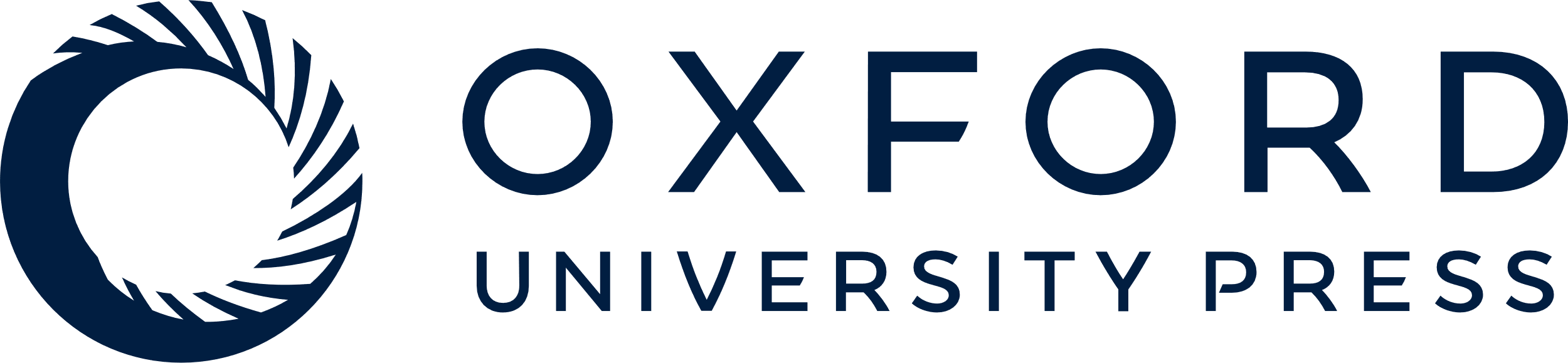 [Speaker Notes: Figure 2  cDNA sequences improve gene annotations. ( A ) Comparison of cDNA IP01040 to the targeted Release 4.1 annotated gene model CG10604. Exons (filled boxes), introns (connecting lines), start codons (green) and stop codons (red) are indicated. The positions of the PCR primers used in the SLIP screening experiment are shown (arrows not to scale). The cDNA subsumes the gene model and extends beyond it by 829 bases at the 5′ end, including 5′-UTR sequence and sequences encoding an additional 142 N-terminal amino acids, and by 344 bases at the 3′ end. ( B ) Comparison of cDNA IP01192 to the three corresponding gene models CG14781, CG17782 and CG15783. The positions of the PCR primers within the target gene model CG15782 are indicated. The cDNA shows that the three annotated gene models are parts of one gene with a single long ORF. 


Unless provided in the caption above, the following copyright applies to the content of this slide:  © The Author 2005. Published by Oxford University Press. All rights reserved  The online version of this article has been published under an open access model. Users are entitled to use, reproduce, disseminate, or display the open access version of this article for non-commercial purposes provided that: the original authorship is properly and fully attributed; the Journal and Oxford University Press are attributed as the original place of publication with the correct citation details given; if an article is subsequently reproduced or disseminated not in its entirety but only in part or as a derivative work this must be clearly indicated. For commercial re-use, please contact journals.permissions@oxfordjournals.org]